CDE Office Hours
March 4, 2021
1
CDE Team Introductions
ESSER
Nazie Mohajeri-Nelson, Director of ESEA Office (mohajeri-nelson_n@cde.state.co.us) 
DeLilah Collins, Assistant Director of ESEA Office (collins_d@cde.state.co.us) 

Fiscal Experts
Jennifer Okes, Chief Operating Officer (okes_j@cde.state.co.us) 
Kate Bartlett, Executive Director of School District Operations (Bartlett_k@cde.state.co.us) 
Adam Williams, Financial Data Coordinator (Williams_a@cde.state.co.us) 
Jennifer Austin, Director of Grants Fiscal Management (Austin_j@cde.state.co.us) 
Robert Hawkins, Grants Fiscal Analyst (Hawkins_s@cde.state.co.us) 
Steven Kaleda, Grants Fiscal Analyst (Kaleda_s@cde.state.co.us) 
…in partnership with the Governor’s Office and Office of the State Controller
2
ESSER Office Hours
Topics 
Updates and Reminders
CRF Reporting
EANS Update
ESSER II Application
Indirect Costs Rates
3
[Speaker Notes: Nazie]
Updates
4
Timelines Associated with ESSER I and II
Guiding Questions to Determine Reasonableness, Necessity, and Allocability
What process was used to identify the needs of students, educators, and staff? 
What activities, supports, or services would help meet those needs the best? 
Are these activities/items listed as allowable under ESSER? 
[CARES Act 18003(d); CRRSA 313(d)]
How does this activity/item help prevent, prepare for, or respond to COVID-19? 
Is this a cost-effective way to do this work? 
Would a prudent person say this was a reasonable expense? What is the fair market value for this activity/item? 
Does this activity/item meet district policies? 
Does this activity/item meet state requirements? 
For capital expenditures, was prior written approval obtained?
Is proper documentation in place to demonstrate the above in the event of monitoring or an audit?
6
[Speaker Notes: Nazie]
CRF ReportingKate Bartlett
7
[Speaker Notes: Nazie]
CRF Reporting Update
There are ~30 districts/BOCES/facility schools that have not yet reported the full expenditure of all of their CRF funds. This update is primarily for those entities.
CDE learned that the Office of the State Controller needs the Q4 CRF data from the department on March 31
This means:
Districts that still need to report expenditure data will now only report expenditures through February 28, 2021 in this cycle
The new deadline to submit to CDE will be March 19, 2021
We are asking reporting entities to net out any change to previous quarters in Q4—rather than editing previous quarters
If you are one of the ~30 entities whose expenditure data is not closed, you will receive an email with instructions tomorrow.
If your expenditure data is closed but you need to revise your CRF data, please contact Grants Fiscal (mueller_p@cde.state.co.us) for instructions.
8
EANS UpdateDeLilah Collins
9
[Speaker Notes: On the books ~ online schools/programs]
EANS Update
Thank you for sharing our email to your non-public school contacts. We have approx. 93 schools that have signed up to receive information regarding the funds.
Grant application is in development
We are working with stakeholders to finalize application
Communication regarding EANS grant applications
Going directly to those that signed up to receive updates 
LEAs will not receive the ongoing communication regarding this grant opportunity 
If you receive questions, send them to CDE at eansapplications@cde.state.co.us
10
ESSER II ApplicationDeLilah Collins
11
[Speaker Notes: On the books ~ online schools/programs]
ESSER II Application - Updates
ESSER II was released on February 12, 2021
Application due September 30, 2021
*Changes made to options in the fund budget section.
12
[Speaker Notes: Adam]
New Data Field: Benefits
Purpose
Reporting requirement
Elementary versus secondary schools 
Student Groups
Response Options ~ Paired with Location
Whole population at the selected location
Portion of the population at the selected location
Guiding Questions
Is the purpose of each budgeted activity to benefit the whole school/district or a portion?
If a portion, then which students are intended to benefit from this activity (e.g., only elementary schools, students of poverty, students experiencing homelessness)?
13
Example 1: Summer School Program to Address Learning Opportunity Loss
Allowable Activity: Activities to address learning loss
Description of Activity: During the school year, our elementary and middle schools had to transition between online, in-person, and hybrid learning. Each time we transitioned, learning was disrupted and students of poverty were most significantly impacted by the disruptions. A districtwide summer program is being offered to elementary and middle school students who qualify for free and reduced lunch. Salaries of X number of instructional staff working the summer program for a total of Y FTE. Benefits of X number of instructional staff working the summer program. 
Location: Districtwide
Will this activity benefit the entire or a portion of the population at this location? Portion of the population
Rationale: Students of poverty were eligible for this support (activity is intended to benefit students of poverty)
14
Example 2: Materials Necessary for Social Distancing
Allowable Activity: Facility repairs and improvements to enable operations of schools to reduce risk of virus transmission and exposure
Description of Activity: In-person instruction has been resumed at all schools and plexiglass shields are being installed to create social distancing and safe learning environments for all students and educators. X number of plexiglass shields to be used in Y number of schools/classrooms between desks and workspaces to reduce the risk of spreading the COVID-19 virus among students and staff; each shield costs $___. 
Location: Districtwide 
Will this activity benefit the entire or a portion of the population at this location? Whole population
Rationale:  The intent of the activity is to protect all students and staff from the risk of spreading COVID-19
15
Example 3: After School Program to Enhance ELD Instruction
Allowable Activity: Summer learning and supplemental after school programming 
Description of Activity: Supplemental ELD instruction will be provided in an afterschool program to enhance linguistic instruction offered to English learners. Due to disruptions caused by school closures, our English learners have experienced disruptions in their access to ELD programming, with the greatest impact on secondary school students. X number of ELD teachers will provide afterschool evidence-based ELD instruction to supplement supports for Y number of secondary school English leaners. 
Location: ABC High School
Will this activity benefit the entire or a portion of the population at this location?: Portion of the Population at that location
Rationale: The intent of the activity is to supplement ELD instruction and support for English learners in secondary school
16
ESSER I Indirect Cost Rate: Requesting Change to Unrestricted RateDeLilah Collins and Grants Fiscal Management Unit
17
[Speaker Notes: On the books ~ online schools/programs]
Indirect Costs
The ratio of indirect costs to direct costs is expressed as a percentage. Indirect costs are those elements of cost necessary in the provision of a service which are of such nature that they cannot be readily or accurately identified with the specific service. Direct costs are those elements of cost which can be easily, obviously, and conveniently identified with specific activities or programs.
https://www.cde.state.co.us/cdefinance/icrc
Look Up Available Rates
Indirect Cost Rates 20-21 (XLS)
Understanding Indirect Cost Rates
https://www.cde.state.co.us/cdefinance/understandingindirectcostratefy2020-21
18
ESSER I - Requesting changes to indirect costs in the ESSER I application
Not every LEA took indirect costs
LEAs that did and want to take the unrestricted rate will need to complete a simple request form
Once request is received, we will update the online platform with the new unrestricted rate
LEAs will be able to make adjustments to their budget using the PAR process
https://app.smartsheet.com/b/form/0c46cb7f2a6548cd860bba4d3847a616

Website (under Quick Links): http://www.cde.state.co.us/caresact/esserapplication 
Note: Par window will remain open until June 30, 2021.
19
ESSER II - How to manage / edit indirect costs in the ESSER II application
At the bottom of the budget table, districts will see the indirect cost rates and amounts calculated for each funding year.
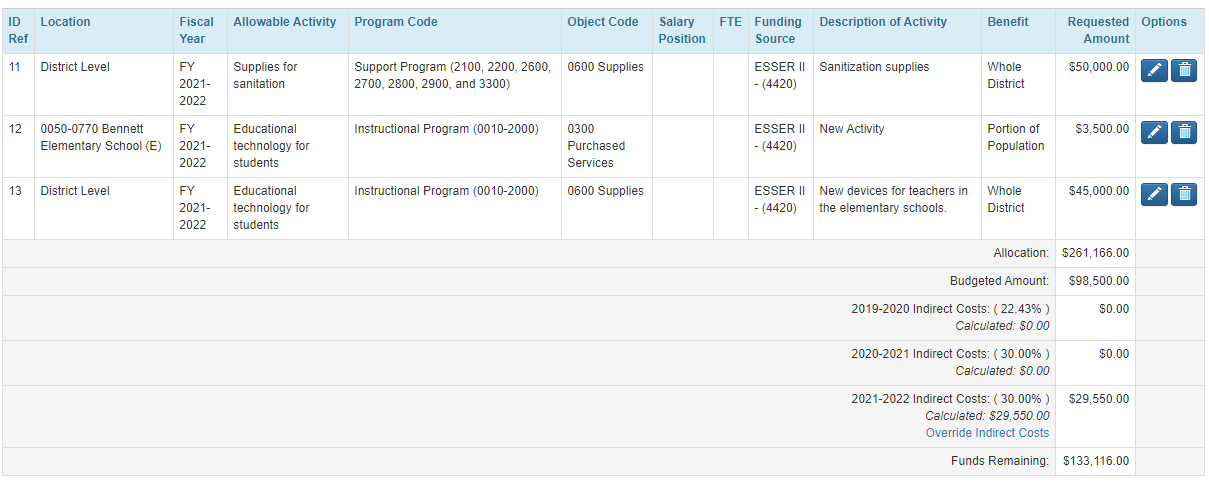 If an amount did not calculate for a particular funding year, go back to the budget and make sure you have items budgeted to that funding year.
The Override Indirect Costs link will allow you to override the indirect costs for each funding year.
20
ESSER II Indirect Override
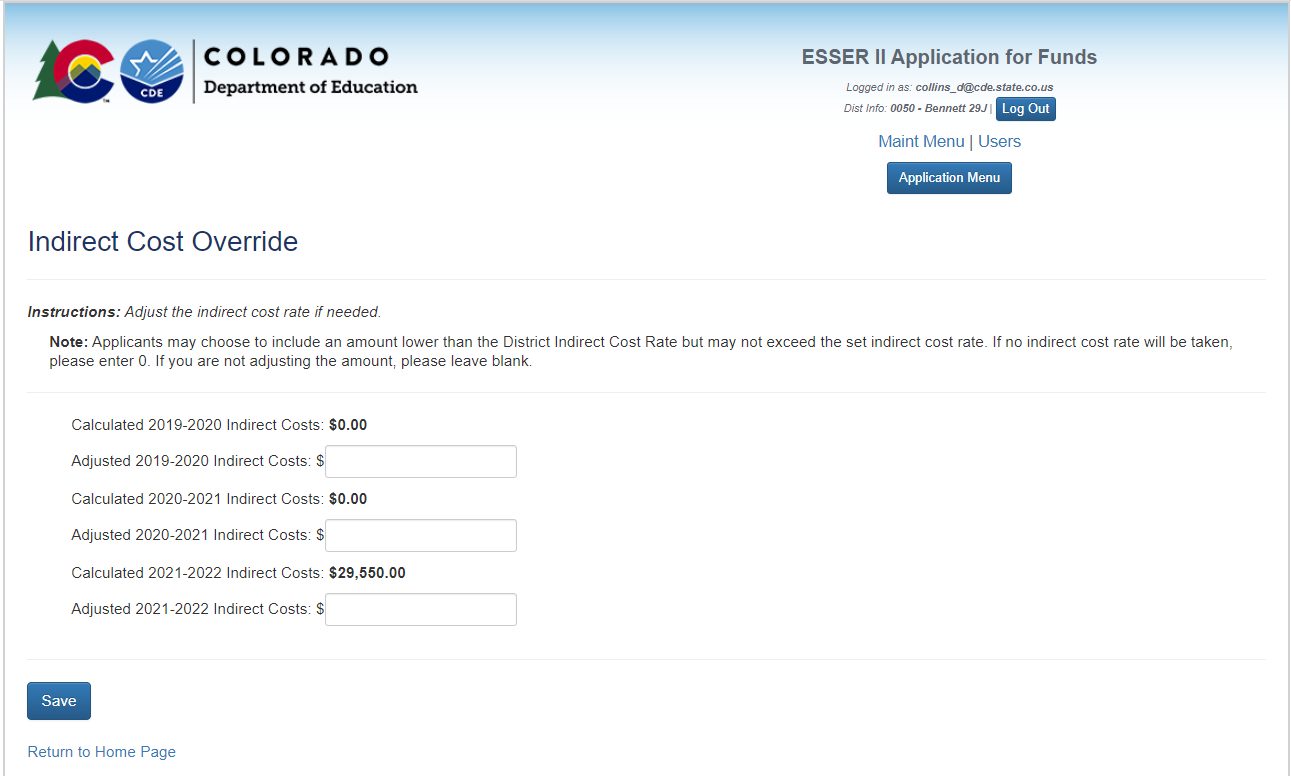 21
Questions? Future Topics?February 11, 2021 ~ Using ESSER Funds to Support SWDs
22
CDE Team Contact Information
ESSER
Nazie Mohajeri-Nelson, Director of ESEA Office (mohajeri-nelson_n@cde.state.co.us) 
DeLilah Collins, Assistant Director of ESEA Office (collins_d@cde.state.co.us) 

Fiscal Experts
Jennifer Okes, Chief Operating Officer (okes_j@cde.state.co.us) 
Kate Bartlett, Executive Director of School District Operations (Bartlett_k@cde.state.co.us) 
Jennifer Austin, Director of Grants Fiscal Management (Austin_j@cde.state.co.us) 
Robert Hawkins, Grants Fiscal Analyst (Hawkins_s@cde.state.co.us) 
Steven Kaleda, Grants Fiscal Analyst (Kaleda_s@cde.state.co.us) 
Adam Williams, Financial Data Coordinator (Williams_a@cde.state.co.us) 

…in partnership with the Governor’s Office and Office of the State Controller
23